IC 5 BOLOGNA
PTOF
LA SCUOLA E IL SUO CONTESTO
La scuola si trova all’interno del quartiere Navile, un quartiere densamente abitato e uno dei più multiculturali della città. Si tratta di una zona caratterizzata da una popolazione giovane in quanto l’età media è di 45,1 anni. Le diverse origini e lingue del quartiere si riflettono anche all’interno dell’Istituto dove si registra il 52% di alunni di origine non italiana.
L’Istituto considera questo dato positivo in quanto ritiene la diversità culturale e sociale una ricchezza che genera il confronto e sviluppa un’apertura mentale fondamentale nella società odierna.
La Dirigenza e il Quartiere per supportare le famiglie adottano un atteggiamento proattivo, teso a trovare soluzioni e opportunità in modo da trasformare le scuole sul territorio in un luogo di confronto, crescita e partecipazione. La scuola ha adottato una strategia inclusiva, di partenariato, di progressivo coinvolgimento della comunità locale attraverso convenzioni e accordi con le associazioni e i commercianti del quartiere.
Sul territorio sono presenti, infatti, diversi servizi che collaborano con la scuola: mediatori culturali, Servizi Educativi e Sociali Territoriali, società sportive, gruppi socio educativi post-scuola. 	Questi servizi rendono più semplice l’integrazione delle famiglie non italofone all’interno del quartiere e aiutano il 	loro coinvolgimento nelle attività proposte dalla scuola. L'Istituto coopera anche in Rete con gli altri IC del quartiere e con gli istituti superiori vicini.
CARATTERISTICHE PRINCIPALI DELLA SCUOLA
Organigramma e funzionigramma
https://www.ic5bologna.edu.it/aaa/pages/page_details.php?id=115&page_id=21009
Regolamento d’Istituto
https://www.ic5bologna.edu.it/aaa/pages/page_details.php?id=7669&page_id=5378
https://www.ic5bologna.edu.it/aaa/pages/page_details.php?id=7669&page_id=32673
Scuole dell’Istituto
https://www.ic5bologna.edu.it/aaa/pages/page_details.php?id=115&page_id=9040
RISORSE ECONOMICHE E MATERIALI
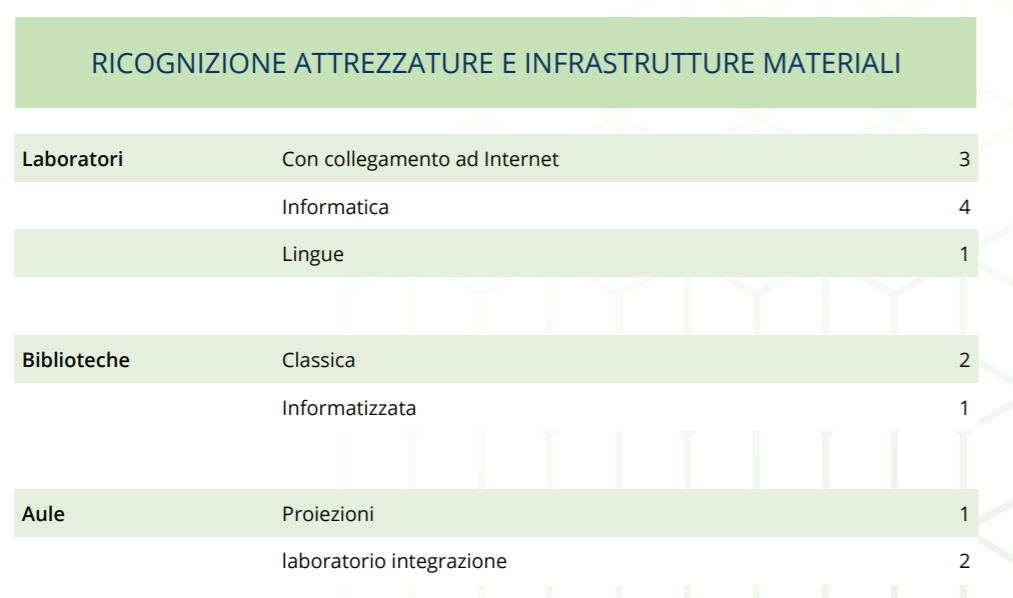 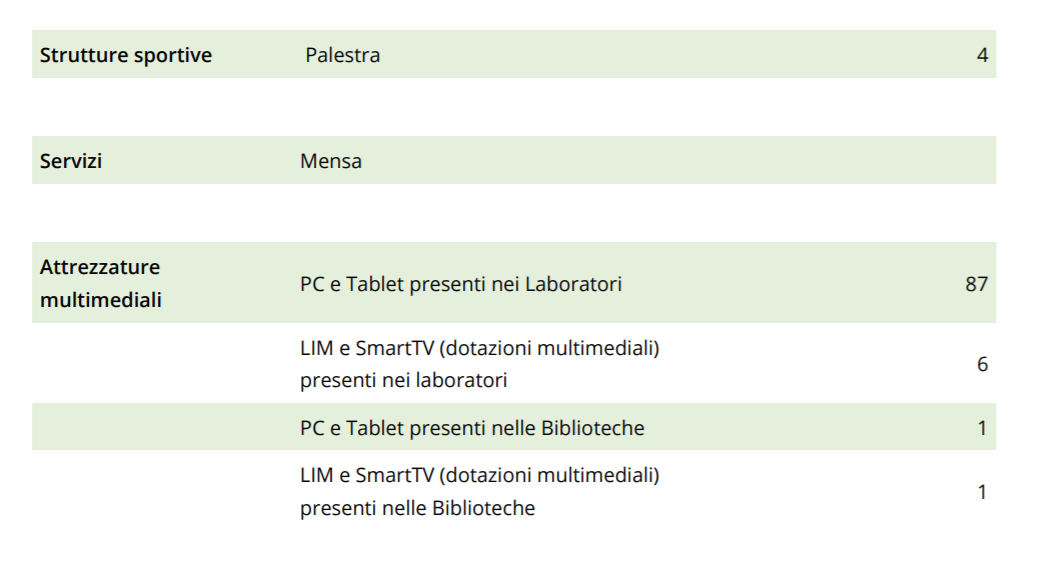 RISORSE PROFESSIONALI
LE  SCELTE STRATEGICHE
Piano di miglioramento
Il piano di miglioramento dell’istituto, consultabile sul sito, si prefigge i seguenti obiettivi:
Migliorare i risultati degli allievi per renderli più omogenei tra i plessi della scuola primaria e tra le classi della scuola secondaria.
Migliorare gli esiti di matematica delle classi quinte  nel corso del triennio 2019/2022.
Sviluppare entro il triennio n.12 programmazioni per competenza in verticale che oltre a riguardare singoli docenti, coinvolgano in interventi progettuali comuni i consigli di classe.
Migliorare i risultati a distanza nel corso del triennio 2019/2020.
Tali obiettivi sono stati desunti dalle priorità emerse dal RAV.
Priorità desunte dal RAV
Risultati scolastici

Priorità

Migliorare la media in italiano delle classi quinte primaria e classi prime secondarie.
Risultati nelle Prove Standardizzate Nazionali

Priorità
Migliorare i livelli di matematica nelle prove standardizzate nelle classi quinte.
Competenze  Chiave Europee

Priorità

Potenziamento della didattica e della valutazione per competenze sia a livello individuale che collegiale
Obiettivi Formativi prioritari
1 ) valorizzazione e potenziamento delle competenze linguistiche, con particolare riferimento all'italiano nonché alla lingua inglese e ad altre lingue dell'Unione europea, anche mediante l'utilizzo della metodologia Content language integrated learning

2 ) potenziamento delle competenze matematico-logiche e scientifiche

3 ) sviluppo delle competenze in materia di cittadinanza attiva e democratica attraverso la valorizzazione dell'educazione interculturale e alla pace, il rispetto delle differenze e il dialogo tra le culture, il sostegno dell'assunzione di responsabilità nonché della solidarietà e della cura dei beni comuni e della consapevolezza dei diritti e dei doveri; potenziamento delle conoscenze in materia giuridica ed economico-finanziaria e di educazione all'autoimprenditorialità
4 ) potenziamento delle metodologie laboratoriali e delle attività di laboratorio

5 ) prevenzione e contrasto della dispersione scolastica, di ogni forma di discriminazione e del bullismo, anche informatico; potenziamento dell'inclusione scolastica e del diritto allo studio degli alunni con bisogni educativi speciali attraverso percorsi individualizzati e personalizzati anche con il supporto e la collaborazione dei servizi socio-sanitari ed educativi del territorio e delle associazioni di settore e l'applicazione delle linee di indirizzo per favorire il diritto allo studio degli alunni adottati, emanate dal Ministero dell'istruzione, dell'università e della ricerca il 18 dicembre 2014

6 ) valorizzazione della scuola intesa come comunità attiva, aperta al territorio e in grado di sviluppare e aumentare l'interazione con le famiglie e con la comunità locale, comprese le organizzazioni del terzo settore e le imprese
7 ) apertura pomeridiana delle scuole e riduzione del numero di alunni e di studenti per classe o per articolazioni di gruppi di classi, anche con potenziamento del tempo scolastico o rimodulazione del monte orario rispetto a quanto indicato dal regolamento di cui al decreto del Presidente della Repubblica 20 marzo 2009, n. 89

8 ) alfabetizzazione e perfezionamento dell'italiano come lingua seconda attraverso corsi e laboratori per studenti di cittadinanza o di lingua non italiana, da organizzare anche in collaborazione con gli enti locali e il terzo settore, con l'apporto delle comunità di origine, delle famiglie e dei mediatori culturali

9 ) definizione di un sistema di orientamento
PRINCIPALI ELEMENTI DI INNOVAZIONE
Uno degli obiettivi principali del nostro Istituto è quello di creare un luogo in cui alunni, insegnanti e personale Ata si sentano accolti e dove le diverse proposte didattiche vengano percepite come un’opportunità per crescere e migliorarsi insieme. Attualmente, infatti, nel nostro Istituto si cerca di promuovere una didattica collaborativa, fondata sul team teaching, sull'interdisciplinarietà, sulla ricerca, la progettazione, la continuità orizzontale e verticale fra i vari ordini e gradi di scuola. Per poter fornire un’offerta formativa che vada in questa direzione le diverse figure di sistema per le Aree PTOF-RAV-PDM, Integrazione, Intercultura, Disagio e contrasto alla dispersione scolastica, Cittadinanza, Ambiente, Salute e Sicurezza, Continuità dall'infanzia alla secondaria, Orientamento oltre a lavorare in sinergia sono affiancate da un gruppo di lavoro per approfondimenti, promozione e diffusione delle buone pratiche nelle varie aree. Per quanto riguarda l’innovazione dal punto di vista tecnologico si sta perseguendo l’obiettivo di dotare ogni plesso di Lim e pc per poter sviluppare attività laboratoriali e interattive.
Inoltre l’Istituto è dotato di un atelier creativo “Semi di futuro” che ha l’obiettivo di sviluppare attività didattiche collegate all’educazione alimentare partendo dalla multiculturalità. E’ anche in fase di allestimento presso la sede della scuola secondaria di primo grado un Future Lab in cui si potranno sviluppare progetti di web radio, didattica interattiva e video editing.
La scuola offre agli insegnanti corsi per acquisire le conoscenze necessarie per l’utilizzo delle nuove tecnologie e per la didattica a distanza oltre a corsi per l’innovazione didattica quali corsi di Outdoor education e corsi di counseling. Il nostro Istituto espande la propria offerta formativa in maniera differenziata ed articolata, attraverso l’attuazione di progetti e iniziative rispondenti alle finalità descritte e all’orizzonte di esperienze e di interessi degli alunni.  Molti di essi vengono attuati anche attraverso la collaborazione con altri enti, cooperative e /o associazioni presenti sul territorio. Dal punto di vista formativo, i progetti sono parte integrante del percorso curricolare. 
Il nostro Istituto individua come punto cardine dell'innovazione, il benessere organizzativo di tutto il personale  e dell'utenza che vi opera. Un elemento cardine come punto di avvio e di conclusione di un percorso scolastico, è la collaborazione con le famiglie che trova un' esplicitazione nel Patto di corresponsabilità,  un documento finalizzato a definire in maniera dettagliata e condivisa diritti e doveri nel rapporto tra Istituzione scolastica, studenti e famiglie. Con questo documento si costruisce un’alleanza educativa tra famiglia, scuola ed operatori scolastici.
ORGANIZZAZIONE
SCUOLA DELL’INFANZIA
Tempo scuola 45 ore dal Lunedì al venerdì dalle 8.00 alle 17.00.
Scuola Infanzia Federzoni 3 sezioni omogenee (3-4-5 anni)
Scuola Infanzia Nuova Navile 2 sezioni eterogenee
Scuola Infanzia La Giostra 2 sezioni eterogenee
TRAGUARDI ATTESI IN USCITA
SCUOLA DELL’INFANZIA
Il bambino: 
- riconosce ed esprime le proprie emozioni, è consapevole di desideri e paure, avverte gli stati d'animo propri e altrui; 
- ha un positivo rapporto con la propria corporeità, ha maturato una sufficiente fiducia in sé, è progressivamente consapevole delle proprie risorse e dei propri limiti, quando occorre sa chiedere aiuto; 
- manifesta curiosità e voglia di sperimentare, interagisce con le cose, l'ambiente e le persone, percependone le reazioni ed i cambiamenti; 
- condivide esperienze e giochi, utilizza materiali e risorse comuni, affronta gradualmente i conflitti e ha iniziato a riconoscere le regole del comportamento nei contesti privati e pubblici;
- ha sviluppato l'attitudine a porre e a porsi domande di senso su questioni etiche e morali; - coglie diversi punti di vista, riflette e negozia significati, utilizza gli errori come fonte di conoscenza; 
- sa raccontare, narrare, descrivere situazioni ed esperienze vissute, comunica e si esprime con una pluralità di linguaggi, utilizza con sempre maggiore proprietà la lingua italiana; 
- dimostra prime abilità di tipo logico, inizia ad interiorizzare le coordinate spaziotemporali e ad orientarsi nel mondo dei simboli, delle rappresentazioni, dei media, delle tecnologie; 
- rileva le caratteristiche principali di eventi, oggetti, situazioni, formula ipotesi, ricerca soluzioni a situazioni problematiche di vita quotidiana; 
- è attento alle consegne, si appassiona, porta a termine il lavoro, diventa consapevole dei processi realizzati e li documenta; 
- si esprime in modo personale, con creatività e partecipazione, è sensibile alla pluralità di culture, lingue, esperienze.
SCUOLA PRIMARIA
Il tempo modulo scelto dall'Istituto per l'a.s. 2020/2021 è pari a 36 ore.
 Il lunedì, martedì, giovedì le lezioni si svolgono dalle ore 8,30 alle 16,30. Il mercoledì e il venerdì  dalle 8,30 alle 14,30 con possibilità di post scuola promosso dalla scuola. 
Il tempo pieno prevede 40 ore settimanali. Dal lunedì al venerdì dalle ore 8,30 alle ore 16,30.
CRITERI FORMAZIONE CLASSI PRIME SCUOLA PRIMARIA
Ripartizione equilibrata degli alunni certificati nelle classi;
Distribuzione equilibrata degli alunni per fasce di livello;
Equilibrio maschi/femmine;
Suggerimenti delle insegnanti della Scuola dell’Infanzia;
Desiderata delle famiglie, in caso di reciprocità delle richieste e di assenza di controindicazioni.
Scuola Primaria FEDERZONI BOEE81601A  
TEMPO SCUOLA: tempo pieno per 40 ore settimanali
Scuola Primaria ADELFO GROSSO BOEE81602B 
TEMPO SCUOLA: 3 classi modulo per 36 ore settimanali, 7 classi tempo pieno per 40 ore settimanali.
Scuola Primaria FRANCESCO ACRI BOEE81603C 
TEMPO SCUOLA: 9 classi tempo pieno  per 40 ore settimanali,1 classe modulo per 36 ore settimanali.
TRAGUARDI ATTESI IN USCITA
- Lo studente al termine del primo ciclo, attraverso gli apprendimenti sviluppati a scuola, lo studio personale, le esperienze educative vissute in famiglia e nella comunità, è in grado di iniziare ad affrontare in autonomia e con responsabilità, le situazioni di vita tipiche della propria età, riflettendo ed esprimendo la propria personalità in tutte le sue dimensioni. Ha consapevolezza delle proprie potenzialità e dei propri limiti, utilizza gli strumenti di conoscenza per comprendere se stesso e gli altri, per riconoscere ed apprezzare le diverse identità, le tradizioni culturali e religiose, in un'ottica di dialogo e di rispetto reciproco. Interpreta i sistemi simbolici e culturali della società, orienta le proprie scelte in modo consapevole, rispetta le regole condivise, collabora con gli altri per la costruzione del bene comune esprimendo le proprie personali opinioni e sensibilità. Si impegna per portare a compimento il lavoro iniziato da solo o insieme ad altri. Dimostra una padronanza della lingua italiana tale da consentirgli di comprendere enunciati e testi di una certa complessità, di esprimere le proprie idee, di adottare un registro linguistico appropriato alle diverse situazioni.
Nell'incontro con persone di diverse nazionalità è in grado di esprimersi a livello elementare in lingua inglese e di affrontare una comunicazione essenziale, in semplici situazioni di vita quotidiana, in una seconda lingua europea. Utilizza la lingua inglese nell'uso delle tecnologie dell'informazione e della comunicazione. Le sue conoscenze matematiche e scientifico-tecnologiche gli consentono di analizzare dati e fatti della realtà e di verificare l'attendibilità delle analisi quantitative e statistiche proposte da altri. Il possesso di un pensiero razionale gli consente di affrontare problemi e situazioni sulla base di elementi certi e di avere consapevolezza dei limiti delle affermazioni che riguardano questioni complesse che non si prestano a spiegazioni univoche. Si orienta nello spazio e nel tempo dando espressione a curiosità e ricerca di senso; osserva ed interpreta ambienti, fatti, fenomeni e produzioni artistiche. Ha buone competenze digitali, usa con consapevolezza le tecnologie della comunicazione per ricercare e analizzare dati ed informazioni, per distinguere informazioni attendibili da quelle che necessitano di approfondimento, di controllo e di verifica e per interagire con soggetti diversi nel mondo.
Possiede un patrimonio di conoscenze e nozioni di base ed è allo stesso tempo capace di ricercare e di procurarsi velocemente nuove informazioni ed impegnarsi in nuovi apprendimenti anche in modo autonomo.Ha cura e rispetto di sé, come presupposto di un sano e corretto stile di vita. Assimila il senso e la necessità del rispetto della convivenza civile. Ha attenzione per le funzioni pubbliche alle quali partecipa nelle diverse forme in cui questo può avvenire: momenti educativi informali e non formali, esposizione pubblica del proprio lavoro, occasioni rituali nelle comunità che frequenta, azioni di solidarietà, manifestazioni sportive non agonistiche, volontariato, ecc. Dimostra originalità e spirito di iniziativa. Si assume le proprie responsabilità e chiede aiuto quando si trova in difficoltà e sa fornire aiuto a chi lo chiede. In relazione alle proprie potenzialità e al proprio talento si impegna in campi espressivi, motori ed artistici che gli sono congeniali. È disposto ad analizzare se stesso e a misurarsi con le novità e gli imprevisti.
SCUOLA SECONDARIA DI PRIMO GRADO
Il tempo scuola è di 30 ore.
 Dal Lunedì al Venerdì 
dalle 8,05 alle 14,05.
CRITERI FORMAZIONE CLASSI PRIME SECONDARIA
Ripartizione equilibrata degli alunni certificati nelle classi;
Distribuzione equilibrata degli alunni per fasce di livello;
Equilibrio maschi/femmine;
Suggerimenti delle insegnanti della Scuola primaria;
Desiderata delle famiglie, in caso di reciprocità delle richieste e di assenza di controindicazioni.
TRAGUARDI IN USCITA
- Lo studente al termine del primo ciclo, attraverso gli apprendimenti sviluppati a scuola, lo studio personale, le esperienze educative vissute in famiglia e nella comunità, è in grado di iniziare ad affrontare in autonomia e con responsabilità, le situazioni di vita tipiche della propria età, riflettendo ed esprimendo la propria personalità in tutte le sue dimensioni. Ha consapevolezza delle proprie potenzialità e dei propri limiti, utilizza gli strumenti di conoscenza per comprendere se stesso e gli altri, per riconoscere ed apprezzare le diverse identità, le tradizioni culturali e religiose, in un'ottica di dialogo e di rispetto reciproco. Interpreta i sistemi simbolici e culturali della società, orienta le proprie scelte in modo consapevole, rispetta le regole condivise, collabora con gli altri per la costruzione del bene comune esprimendo le proprie personali opinioni e sensibilità. Si impegna per portare a compimento il lavoro iniziato da solo o insieme ad altri. Dimostra una padronanza della lingua italiana tale da consentirgli di comprendere enunciati e testi di una certa complessità, di esprimere le proprie idee, di adottare un registro linguistico appropriato alle diverse situazioni.
Nell'incontro con persone di diverse nazionalità è in grado di esprimersi a livello elementare in lingua inglese e di affrontare una comunicazione essenziale, in semplici situazioni di vita quotidiana, in una seconda lingua europea. Utilizza la lingua inglese nell'uso delle tecnologie dell'informazione e della comunicazione. Le sue conoscenze matematiche e scientifico-tecnologiche gli consentono di analizzare dati e fatti della realtà e di verificare l'attendibilità delle analisi quantitative e statistiche proposte da altri. Il possesso di un pensiero razionale gli consente di affrontare problemi e situazioni sulla base di elementi certi e di avere consapevolezza dei limiti delle affermazioni che riguardano questioni complesse che non si prestano a spiegazioni univoche. Si orienta nello spazio e nel tempo dando espressione a curiosità e ricerca di senso; osserva ed interpreta ambienti, fatti, fenomeni e produzioni artistiche. Ha buone competenze digitali, usa con consapevolezza le tecnologie della comunicazione per ricercare e analizzare dati ed informazioni, per distinguere informazioni attendibili da quelle che necessitano di approfondimento, di controllo e di verifica e per interagire con soggetti diversi nel mondo.
Possiede un patrimonio di conoscenze e nozioni di base ed è allo stesso tempo capace di ricercare e di procurarsi velocemente nuove informazioni ed impegnarsi in nuovi apprendimenti anche in modo autonomo. Ha cura e rispetto di sé, come presupposto di un sano e corretto stile di vita. Assimila il senso e la necessità del rispetto della convivenza civile. Ha attenzione per le funzioni pubbliche alle quali partecipa nelle diverse forme in cui questo può avvenire: momenti educativi informali e non formali, esposizione pubblica del proprio lavoro, occasioni rituali nelle comunità che frequenta, azioni di solidarietà, manifestazioni sportive non agonistiche, volontariato, ecc. Dimostra originalità e spirito di iniziativa. Si assume le proprie responsabilità e chiede aiuto quando si trova in difficoltà e sa fornire aiuto a chi lo chiede. In relazione alle proprie potenzialità e al proprio talento si impegna in campi espressivi, motori ed artistici che gli sono congeniali. È disposto ad analizzare se stesso e a misurarsi con le novità e gli imprevisti.
CURRICULUM D’ISTITUTO
La progettazione e i curricoli sono elaborati sulla base delle Indicazioni Nazionali per il Curricolo della Scuola dell’Infanzia e del primo ciclo d’Istruzione adottate con Regolamento del Ministero dell’Istruzione del 16/11/12 e rappresentano il quadro normativo e di indirizzo in cui le scuole dell’infanzia, primarie e secondarie di primo grado esplicitano e declinano la propria offerta formativa di base.
Il Curriculum d’istituto dell’IC5 è stato elaborato per le diverse aree di apprendimento ed è consultabile al seguente link.
VALUTAZIONE DEGLI APPRENDIMENTI
SCUOLA DELL’INFANZIA
Nell’ultimo anno della scuola dell’infanzia vengono principalmente osservati: 
le Abilità generali: aspetti comportamentali,motricità, comprensione linguistica, espressione orale, meta cognizione,abilità cognitive (memoria, orientamento..) 
 le Abilità specifiche: Pre- Alfabetizzazione, Pre-Matematica.
La valutazione assume per la Scuola dell’infanzia una preminente funzione formativa per accertare i livelli di AUTONOMIA, CONOSCENZE, ABILITA’, COMPETENZA raggiunti. Le insegnanti valutano i livelli di apprendimento con riferimento ai diversi Campi d’Esperienza. L’attività di valutazione si avvale di strumenti e modalità quali: 
schede/griglie di osservazione; 
schede/rubriche di valutazione;
 prove oggettive (giochi strutturati..); 
elaborati grafici; 
documentazione.
SCUOLA PRIMARIA
Nella scuola primaria la valutazione avviene attraverso un giudizio descrittivo per ogni obiettivo della singola materia che prende in considerazione  le seguenti dimensioni:

autonomia  
risorse  
continuità 
tipologia della situazione 
consapevolezza. 

Ad ogni giudizio corrisponde un livello di acquisizione.
I livelli di acquisizione sono i seguenti:

AVANZATO: l’alunno, in modo autonomo e continuativo, porta a termine compiti in situazioni note e non note, mobilitando una varietà di risorse, sia fornite dal docente sia reperite altrove. È pienamente consapevole delle proprie competenze e le utilizza nelle diverse situazioni.
INTERMEDIO:  l’alunno, in modo generalmente continuativo e autonomo, porta a termine compiti in situazioni note; risolve compiti in situazioni non note utilizzando le risorse fornite dal docente o reperite altrove. È abbastanza consapevole delle proprie  competenze e le utilizza con buona padronanza.
BASE: l’alunno porta a termine compiti in modo non sempre autonomo e continuativo, soprattutto in situazioni note e utilizzando le risorse fornite dal docente. Non è ancora pienamente consapevole delle proprie competenze.
IN VIA DI ACQUISIZIONE: l’alunno, non ancora autonomo, porta a termine compiti in modo non continuo, solo in situazioni note e ricercando il supporto del docente e di risorse fornite appositamente. Non è consapevole delle proprie competenze.
Il Collegio Docenti ha deliberato che nel primo quadrimestre in classe prima si esprime solo una valutazione globale descrittiva.
Criteri di valutazione del comportamento
SVILUPPO PERSONALE: 
1 Inizia a riconoscere i propri punti di forza e di debolezza e a gestire i momenti di tensione. 
2 Generalmente riconosce i propri punti di forza e di debolezza e gestisce i momenti di tensione. 
3 Riconosce i propri punti di forza e di debolezza e gestisce i momenti di tensione. 
4 Riconosce sempre i propri punti di forza e di debolezza e gestisce i momenti di tensione.
SVILUPPO SOCIALE: 
1 Se guidato, sa ascoltare e relazionarsi con l’altro. 
2 Sa ascoltare e relazionarsi con l’altro.
 3 Sa ascoltare e relazionarsi con l’altro in modo positivo. 
4 Sa ascoltare e relazionarsi con l’altro in maniera costruttiva, creando legami significativi.
SVILUPPO CULTURALE: 
1 Se indirizzato, è capace di individuare e risolvere problemi. 
2 In contesti noti, è capace di individuare e risolvere problemi. 
3 È capace di individuare e risolvere problemi in maniera flessibile. 
4 È capace di individuare e risolvere problemi in modo flessibile e originale, assumendo decisioni responsabili.
SCUOLA SECONDARIA DI PRIMO GRADO
Criteri di valutazione dell’apprendimento delle discipline:
10 Ottimo: completa padronanza degli obiettivi d’apprendimento 
9 Distinto: più che buono il raggiungimento degli obiettivi d’apprendimento 
8 Buono il raggiungimento degli obiettivi d’apprendimento 
7 Discreto il raggiungimento degli obiettivi d’apprendimento 
6 Sufficiente il raggiungimento degli obiettivi minimi d’apprendimento
 5* Non del tutto sufficiente: parziale raggiungimento degli obiettivi minimi d’apprendimento 
4* Non sufficiente: mancato raggiungimento degli obiettivi 
N.V. Non valutabile: mancanza di elementi che possano consentire la valutazione
Criteri di valutazione del comportamento
5 Non Sufficiente: l’alunno/a ha un comportamento intenzionalmente irrispettoso delle regole che denota la mancanza di consapevolezza dei propri doveri tanto da richiedere e adottare provvedimenti disciplinari con sanzioni di allontanamento dalla scuola. 
6 Sufficiente:  l’alunno/a ha un comportamento talvolta irrispettoso verso compagni, docenti, personale scolastico e genera disturbo alle attività. Pur essendo consapevole delle regole, non sa sempre rispettarle. Deve essere richiamato anche con annotazioni sul registro di classe. 
7 Discreto: l’alunno/a, nel complesso, è rispettoso verso compagni, docenti, personale scolastico, anche se deve essere richiamato frequentemente al rispetto delle regole. Collabora, se richiesto, con compagni ed insegnanti. 
8 Buono:l’alunno/a rispetta le regole stabilite; sa rapportarsi con gli altri ed è sufficientemente consapevole dei propri doveri. Partecipa alle attività scolastiche e collabora con compagni ed insegnanti. 
9 Distinto: l’alunno/a rispetta sempre le regole stabilite e sa rapportarsi con gli altri. E’ consapevole dei propri doveri. Partecipa con interesse alla vita scolastica e collabora con compagni ed insegnanti. 
10 Ottimo :l’alunno/a rispetta sempre le regole stabilite e sa rapportarsi con gli altri. E’ pienamente consapevole dei propri doveri. Partecipa con interesse costante alla vita scolastica e collabora attivamente con compagni ed insegnanti.
CRITERI DELIBERATI IN SEDE DI COLLEGIO DOCENTI - SCUOLA SECONDARIA

Criteri per l’ammissione/non ammissione alla classe successiva
 Nella secondaria di I grado è necessaria la frequenza di almeno tre quarti del monte ore annuale per poter essere ammesse o ammessi alla classe successiva. L’ammissione può essere deliberata, con giudizio motivato, anche in caso di parziale o mancata acquisizione dei livelli di apprendimento. La scuola ha l’obbligo di attivare specifiche strategie per il miglioramento di chi è più indietro. La non ammissione è possibile con più di tre insufficienze di cui almeno una grave.

Criteri per l’ammissione/non ammissione all’esame di Stato 
Non si ammettono all'esame di Stato gli alunni che registrano: grave infrazione disciplinare; mancata frequenza superiore a 1/4 dell'anno scolastico; parziale o mancata acquisizione dei livelli di apprendimento in più di tre discipline di cui almeno una grave nonostante le strategie di educazione alternativa adottate dai docenti.
CRITERI VOTO DI AMMISSIONE esame conclusivo 2020/21

VALUTAZIONE PERCORSO TRIENNALE
La valutazione del percorso triennale tiene conto del progresso degli alunni in termini di: impegno, metodo di lavoro ed 
evoluzione globale, che chiamano in causa non solo gli apprendimenti in termini di conoscenze ma anche le abilità e
 le competenze globali, in riferimento al punto di partenza di ciascuno.
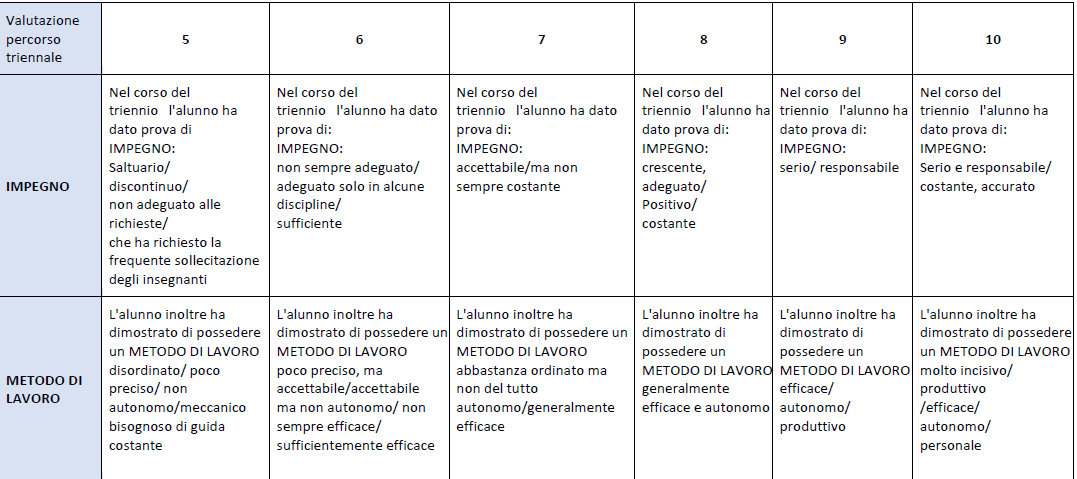 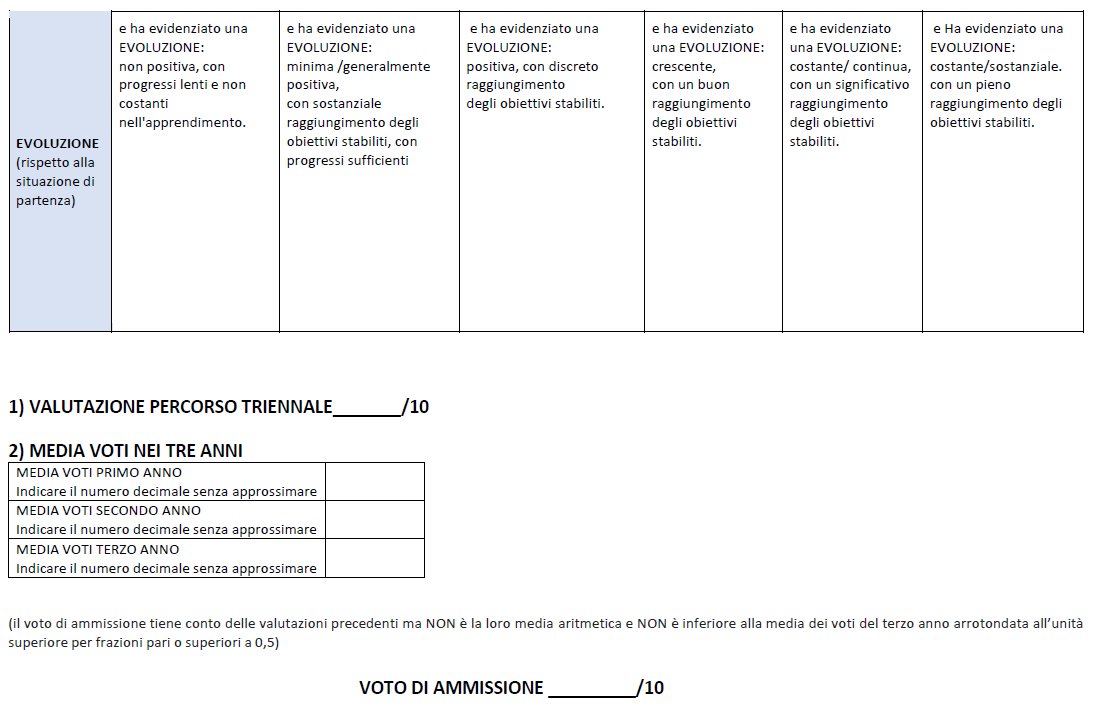 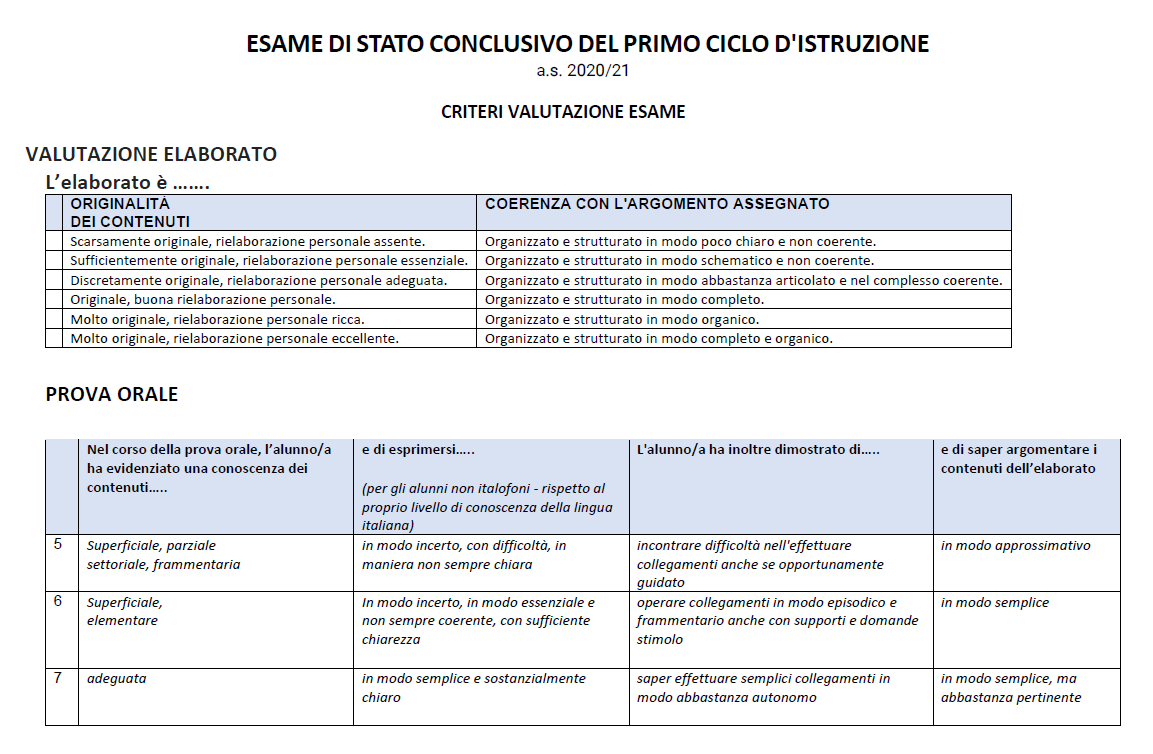 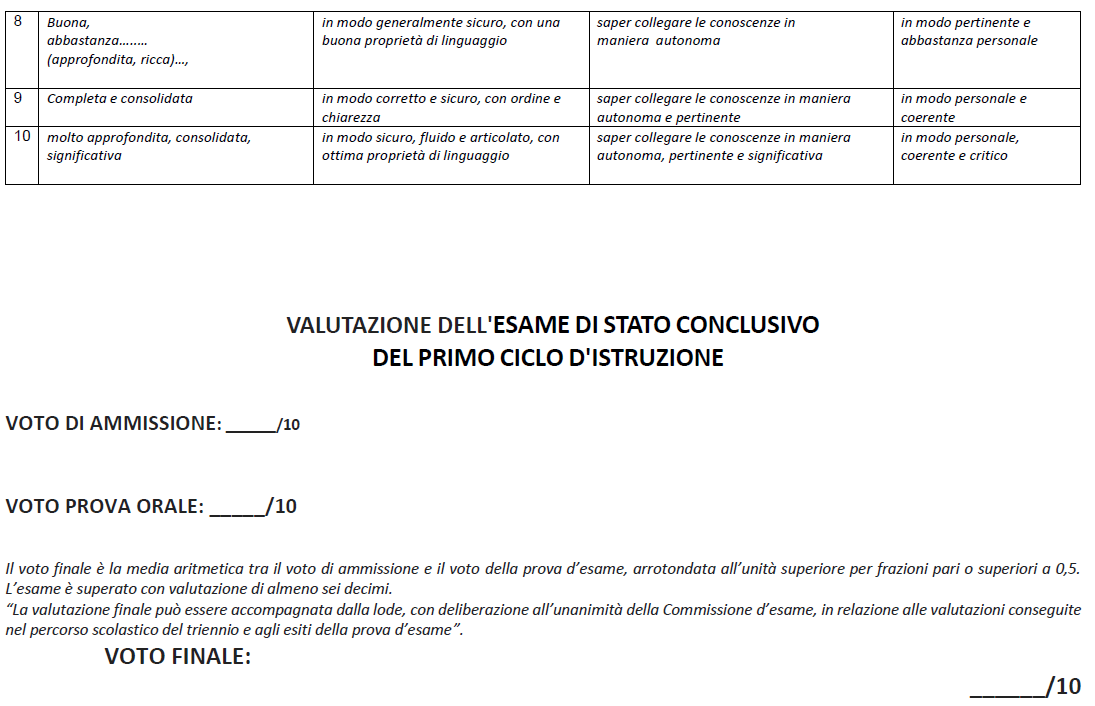 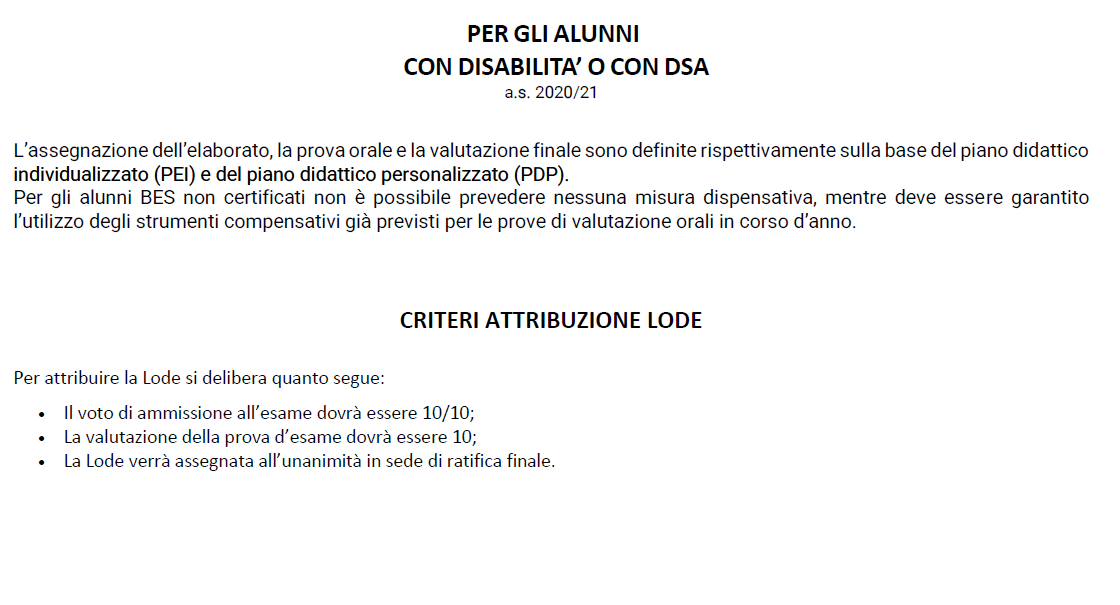 Criteri in deroga al limite di frequenza 
Motivi di salute: assenze certificate dovute a ricovero ospedaliero o in day hospital, incluso il successivo periodo di convalescenza; Motivi di salute: assenze certificate dovute a patologie per le quali l’autorità sanitaria preclude l’inserimento in comunità; Alunni certificati: gravità riconducibili alla diagnosi Motivi socio-familiari: esistenza di situazioni di disagio socio-familiare, comprovata da attestazione di esperti e/o organi delle istituzioni, che interferiscono sulla regolare frequenza e sul normale svolgimento delle attività didattiche; Motivi religiosi: obblighi di culto in giorni diversi da quelli indicati dalla religione cattolica, contemplati nel calendario scolastico, per i quali è previsto un particolare contratto formativo in cui la famiglia si impegna al recupero individuale degli insegnamenti non fruiti; Motivi eccezionali: assenze concesse in casi eccezionali dal dirigente scolastico per motivazioni riservate (provvedimenti autorità giudiziaria, particolari e documentati motivi personali e/o di famiglia).
EDUCAZIONE CIVICA
L’articolo 3 della legge n.92 del 20 agosto 2019 ha previsto la realizzazione di un curriculum di educazione civica per ogni ordine di scuola. 
E’ possibile visionare il curriculum del nostro istituto sul sito dell’istituto o attraverso questo link.
Rubriche di valutazione Educazione Civica
L’istituto ha predisposto  anche delle rubriche di valutazione per educazione civica per ogni ordine di scuola.
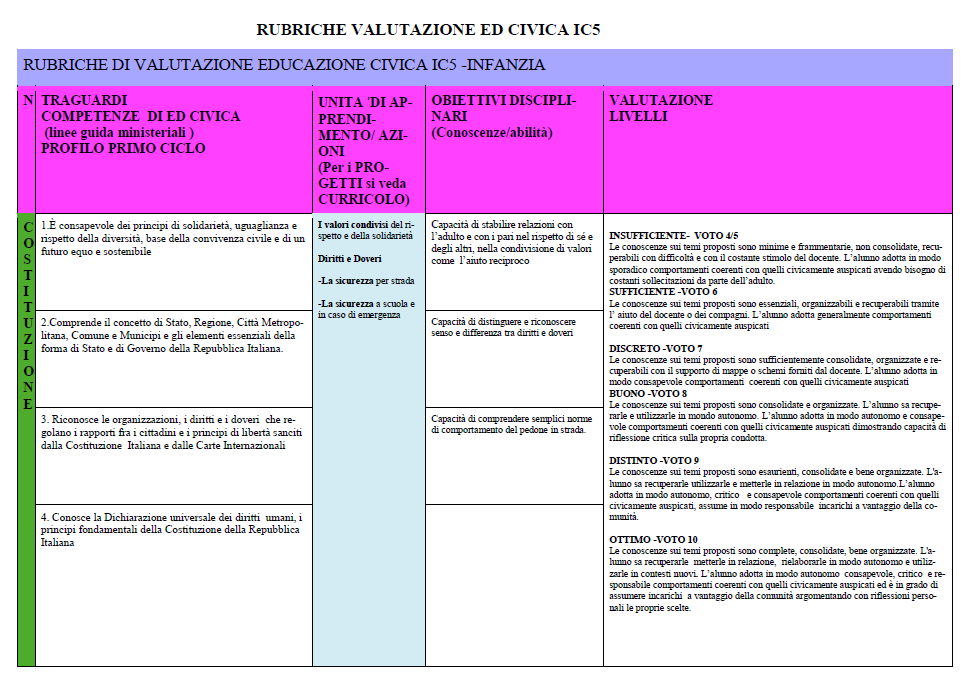 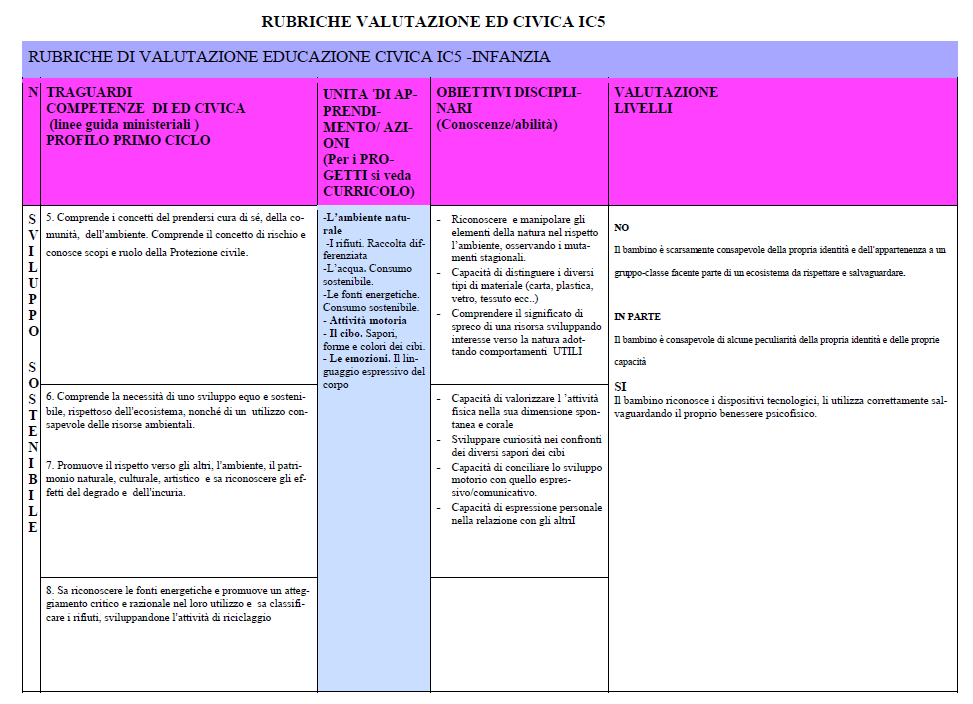 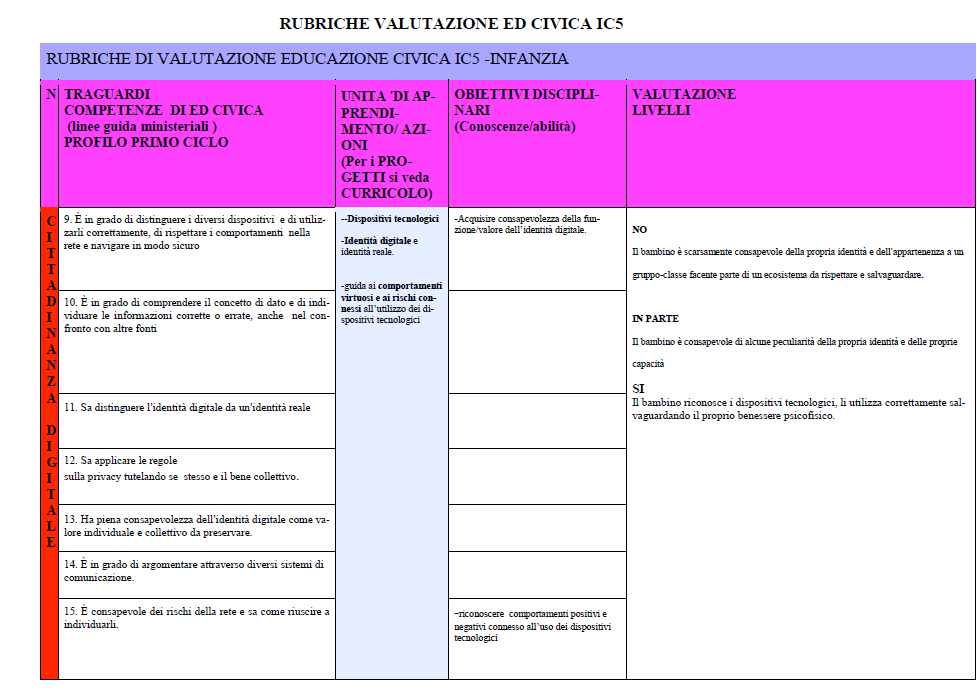 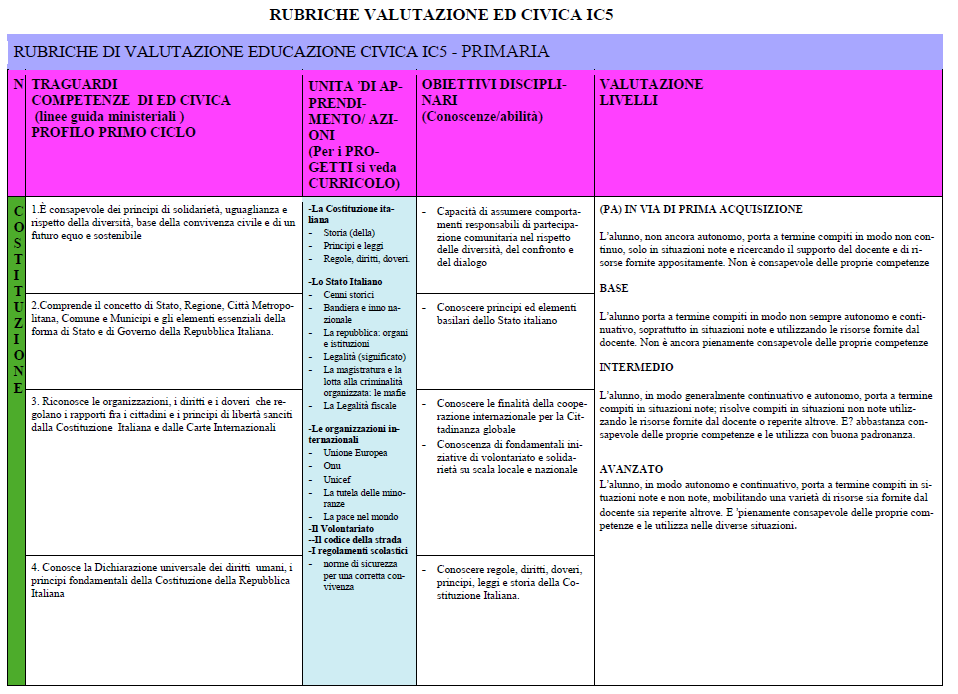 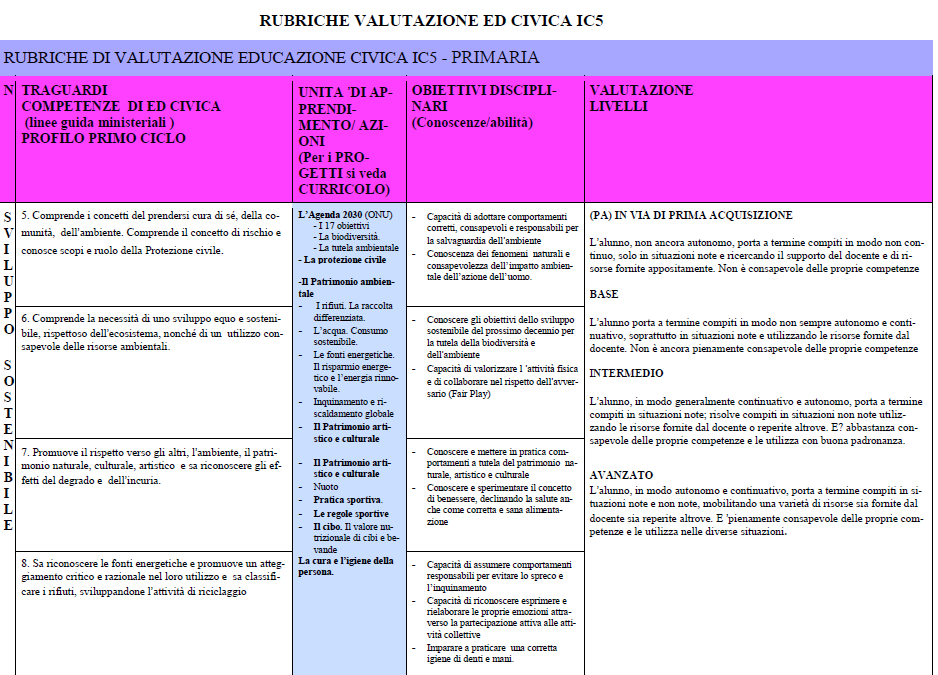 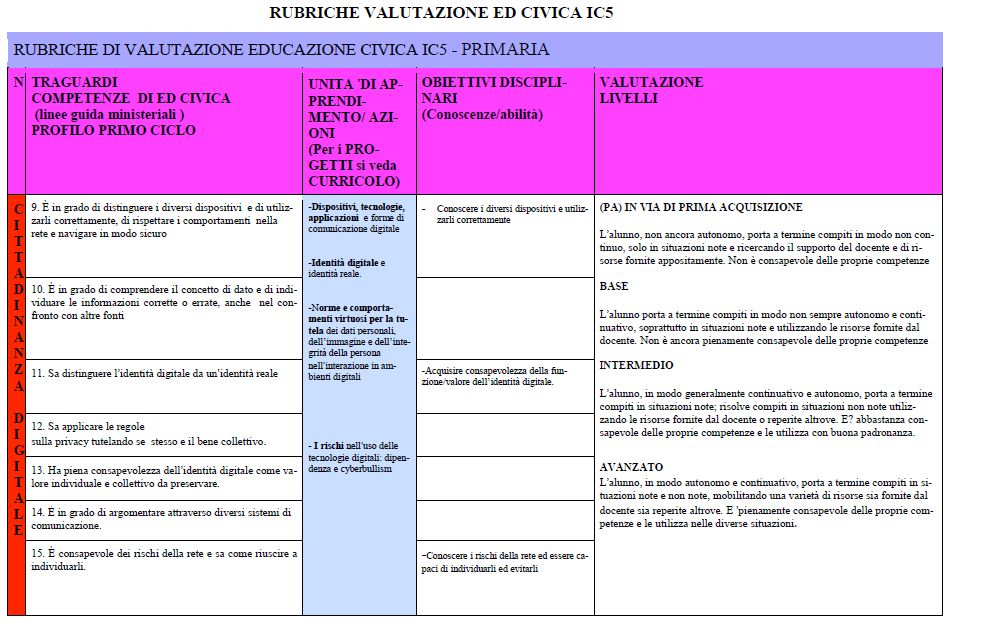 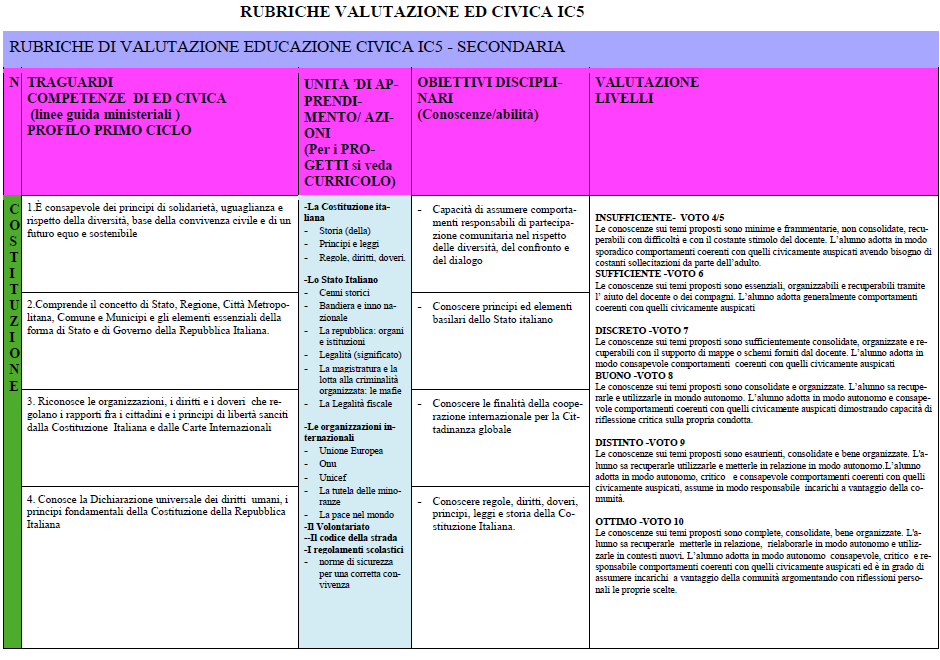 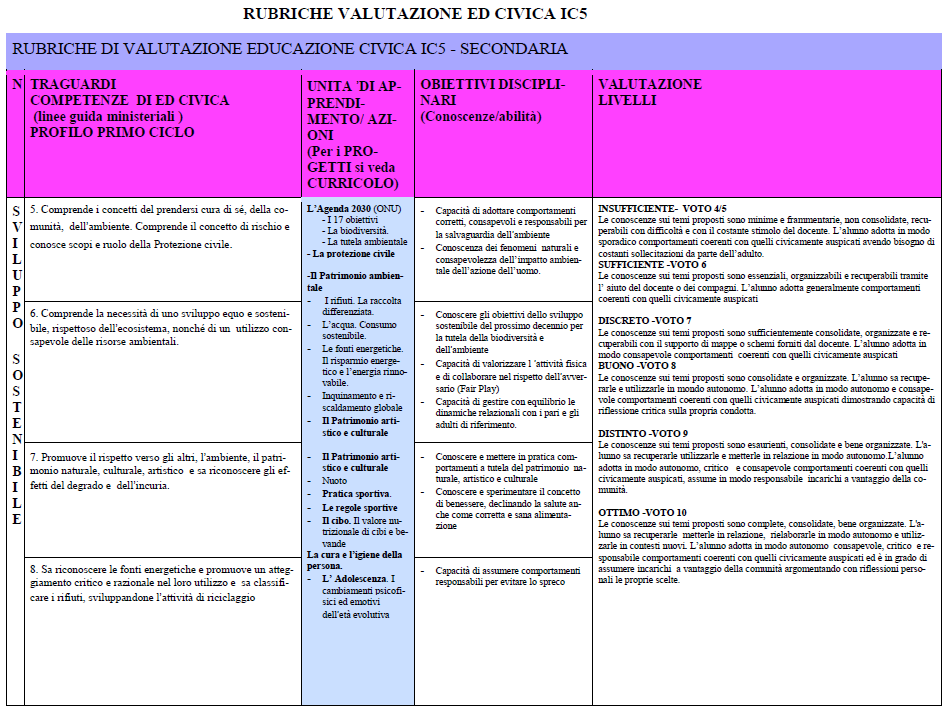 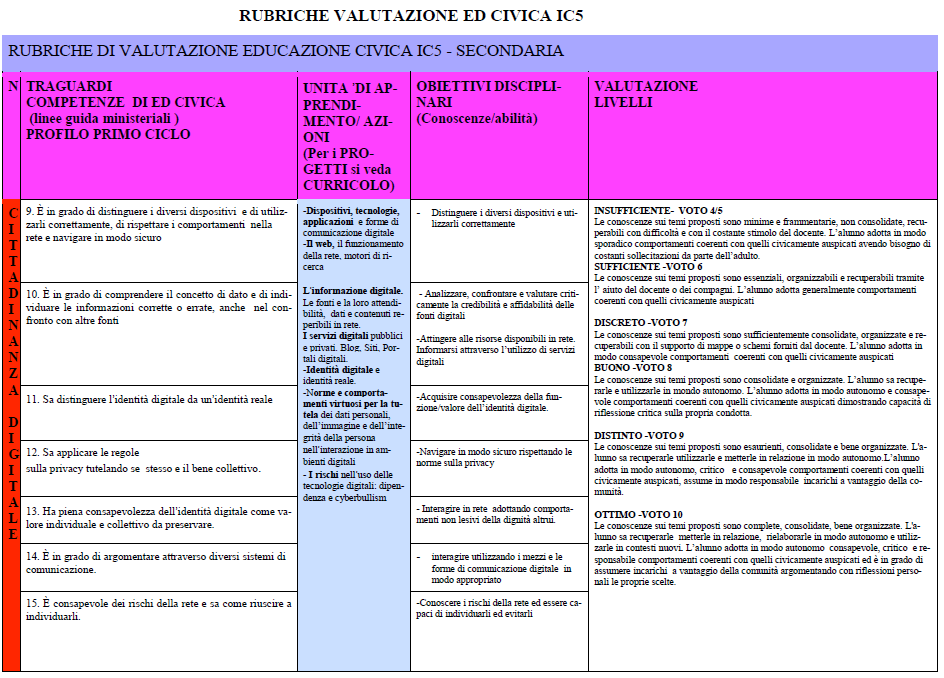 PIANO DI FORMAZIONE PERSONALE DOCENTE
PIANO DI FORMAZIONE PERSONALE ATA
RETI E CONVENZIONI